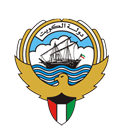 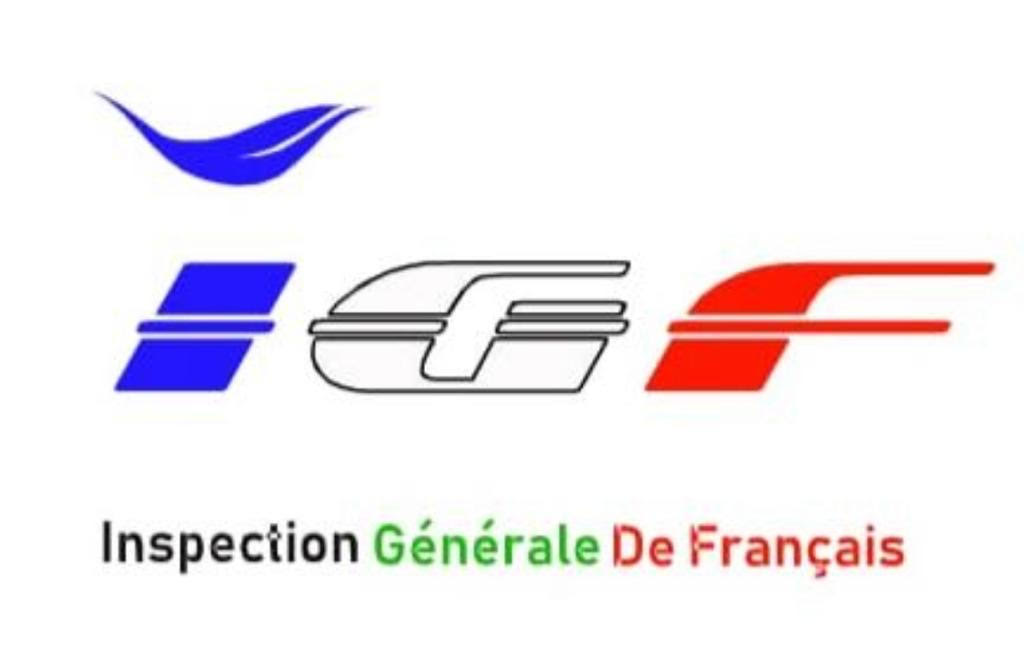 Ministère de l’éduction
Inspection générale de français
Dossier 5
Une fête
Comp. et vocabulaire
P.68
© Inspection générale de français
Associez le document à l’ image :      صل الفقرة بالصورة المناسبة
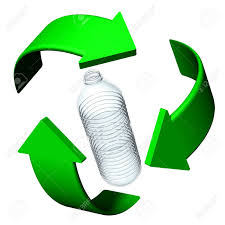 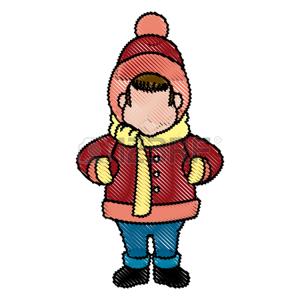 5
3
1
4
2
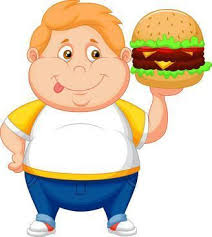 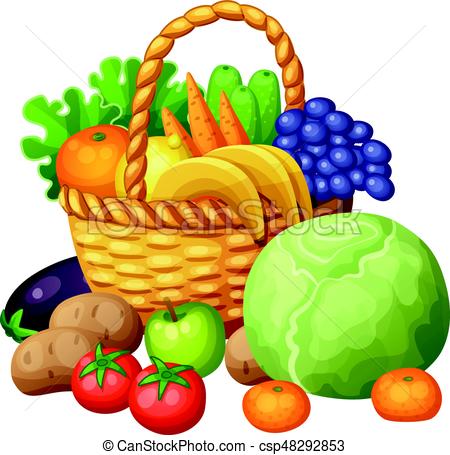 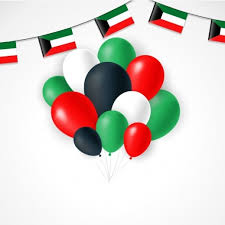 Lisez le texte suivant : اقرأ النص التالي
A l'occasion de ma réussite, mes parents vont m'organiser une petite fête à la maison vendredi prochain, à 6h du soir.
Notre amie Alia ne va pas venir, son grand-père est malade, il est  à l'hôpital. Maman va préparer un bon gâteau et mon père va acheter des grignotages. Nous passerons une belle soirée.
Marquez vrai () ou faux ()     ضع علامة صح √ او خطأ × في المكان المناسب





Lisez le texte suivant : اقرأ النص التالي
Répondez aux questions :                 	اجب على الاسئلة التالية
C’est l’anniversaire de qui ?

Ou sera la fête ?

Quand la grand-mère va arriver ?

Qu’est- ce que le père va acheter ?

Qui va préparer le gâteau ?
C’est l'anniversaire de la mère
Ils vont faire une petite fête à la maison
Le soir
Des décorations.
La sœur va préparer un gâteau au chocolat
Trouvez le mot insolite: ابحث عن الكلمة المختلفة
Travail
fête
Minuit
Billets
Ennuyeux
Trouvez le sens des mots soulignés :    ابحث عن المعنى المرادف للكلمة   

La fête se passe au parc.
garage		  jardin	                       club
 
2.  Ma mère prépare un excellent gâteau.
tarte		 poulet	                       yaourt  

3. J’ai apporté des décorations.
Guirlandes  	 grignotages                légumes  

4.  Il y avait beaucoup de monde.
 peu		 plein	                        sympa  
5.  Ali est obèse 
 maigre		 gros	                         mince
Trouvez l’opposé des mots soulignés : ابحث عن المعنى المضاد للكلمة       

Il est obèse 
 
 maigre		       gros		                       rond
 
2.  On organise la fête de fin d’année				 
 
 avis		       amusant		         début
 
Elle utilise des produits  naturels 

 
 bonne nourriture	        mouvais aliments                 boissons
 
Il aime le grignotage énormément 

 
 beaucoup 		        peu		           assez
Complétez le texte avec les mots suivants :         املأ الفراغات بالكلمات التالية
(décorations / grignotages /   beaucoup /obésité /super)
Hier, c’était une …………..….. fête. Il y avait …………………….. de monde et plein de………….……………... J’aime bien les ………………………. mais c’est la cause principale de l’………………………….
super
beaucoup
grignotages
décorations
obésité